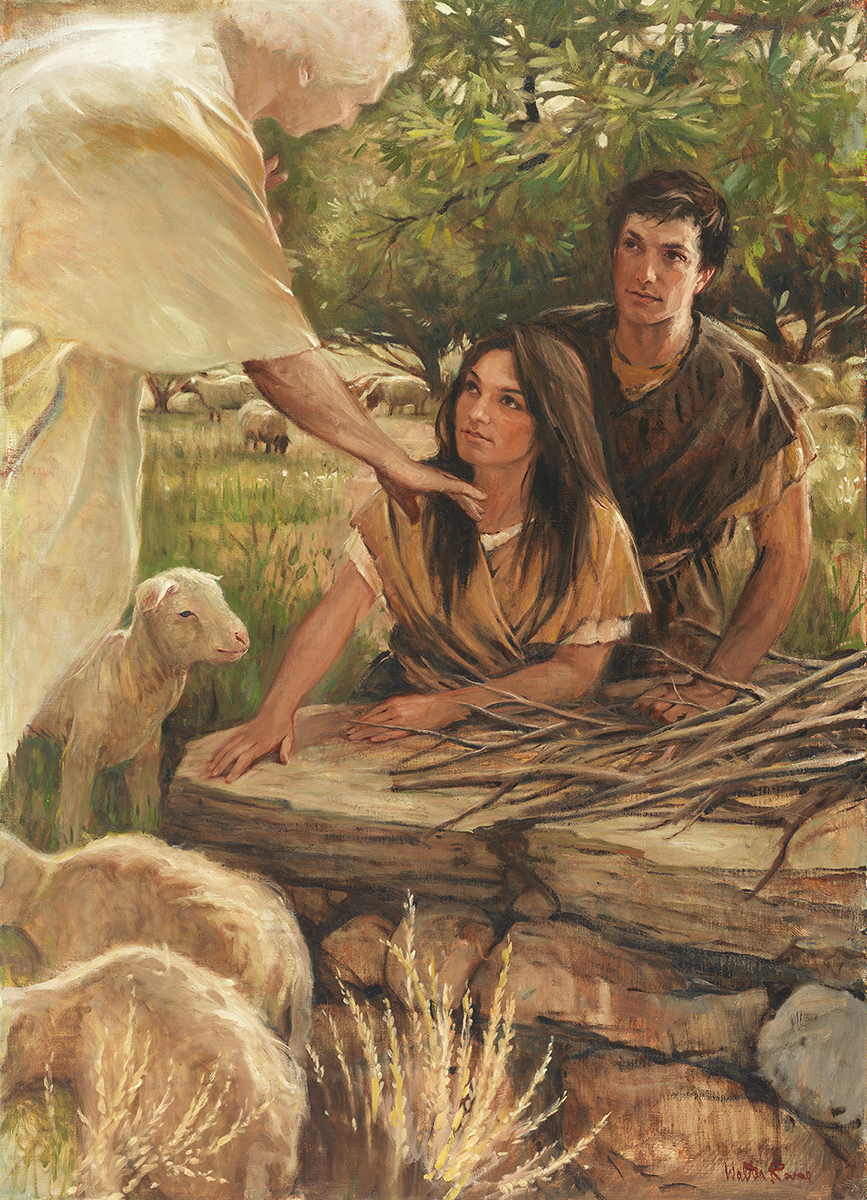 SEMINARY
Old Testament
LESSON 130
Isaiah 58
LESSON 130
Isaiah 58
“The Lord teaches about proper fasting and 
Sabbath observance”
LESSON 130
What are the first thoughts that enter your mind?
When do Church members usually fast?
What is fasting?
Isaiah 58:3
¶ Wherefore have we fasted, say they, and thou seest not? Wherefore have we afflicted our soul, and thou takest no knowledge? Behold, in the day of your fast ye find pleasure, and exact all your labours.
What did the people ask the Lord about their fasting?
Isaiah 58:5
Is it such a fast that I have chosen? a day for a man to afflict his soul? is it to bow down his head as a bulrush, and to spread sackcloth and ashes under him? wilt thou call this a fast, and an acceptable day to the Lord?
What did the Lord question about the people’s fasting?
How might we make similar mistakes when we fast?
LESSON 130
Isaiah 58:6
Is not this the fast that I have chosen? to loose the bands of wickedness, to undo the heavy burdens, and to let the oppressed go free, and that ye break every yoke?
What can we do for others and ourselves?
If we fast as the Lord intends, then we can help relieve others’ burdens and receive relief from our own burdens.
What difference can it make if we fast with a specific righteous purpose?
What are some examples of “bands of wickedness,” “heavy burdens,” oppression, or yokes that can be relieved when we fast?
When have you seen the Lord relieve your own or others’ burdens through fasting?
LESSON 130
Isaiah 58:7
What is another intended purpose of fasting?
Is it not to deal thy bread to the hungry, and that thou bring the poor that are cast out to thy house? when thou seest the naked, that thou cover him; and that thou hide not thyself from thine own flesh?
If we fast as the Lord intends, then we will care for the poor and needy.
How can we help care for the hungry, poor, and naked through fasting?
Elder Joseph B. Wirthlin of the Quorum of the Twelve Apostles:
“Fast offerings are used for one purpose only: to bless the lives of those in need. Every dollar given to the bishop as a fast offering goes to assist the poor. When donations exceed local needs, they are passed along to fulfill the needs elsewhere” (“The Law of the Fast,” Ensign, May 2001, 74).
What amount should we give for a fast offering?
LESSON 130
Isaiah 58:8-12.
8 ¶ Then shall thy light break forth as the morning, and thine health shall spring forth speedily: and thy righteousness shall go before thee; the glory of the Lord shall be thy rearward.
9 Then shalt thou call, and the Lord shall answer; thou shalt cry, and he shall say, Here I am. If thou take away from the midst of thee the yoke, the putting forth of the finger, and speaking vanity;
10 And if thou draw out thy soul to the hungry, and satisfy the afflicted soul; then shall thy light rise in obscurity, and thy darkness be as the noonday:
11 And the Lord shall guide thee continually, and satisfy thy soul in drought, and make fat thy bones: and thou shalt be like a watered garden, and like a spring of water, whose waters fail not.
12 And they that shall be of thee shall build the old waste places: thou shalt raise up the foundations of many generations; and thou shalt be called, The repairer of the breach, The restorer of paths to dwell in.
How would you summarize these promised blessings for fasting as the Lord intends?
If we fast as the Lord intends, then He can bless us with light, health, righteousness, protection, revelation, and guidance.
When have you or someone you know experienced blessings similar to those listed in these verses by fasting as the Lord intends?
LESSON 130
Isaiah 58:13.
¶ If thou turn away thy foot from the sabbath, from doing thy pleasure on my holy day; and call the sabbath a delight, the holy of the Lord, honourable; and shalt honour him, not doing thine own ways, nor finding thine own pleasure, nor speaking thine own words:
What did the Lord teach about how to keep the Sabbath day holy?
What do you think the phrase “turn away thy foot … from doing thy pleasure on my holy day” means for us?
How would you summarize the Lord’s instructions in Isaiah 58:13 using the word if?
Which of these activities have helped you to be able to “call the sabbath a delight”? (Isaiah 58:13). Why?
In what ways have you experienced joy and temporal and spiritual blessings as a result of honoring the Lord by keeping the Sabbath day holy?
LESSON 130